Photo Album
by Micah
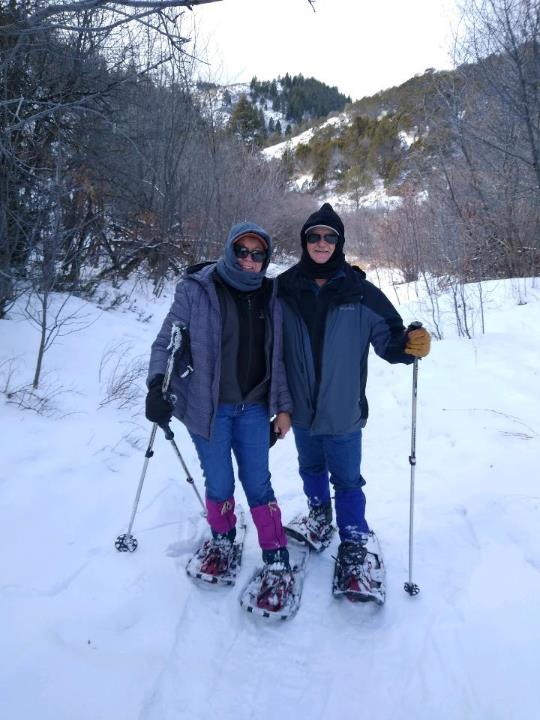 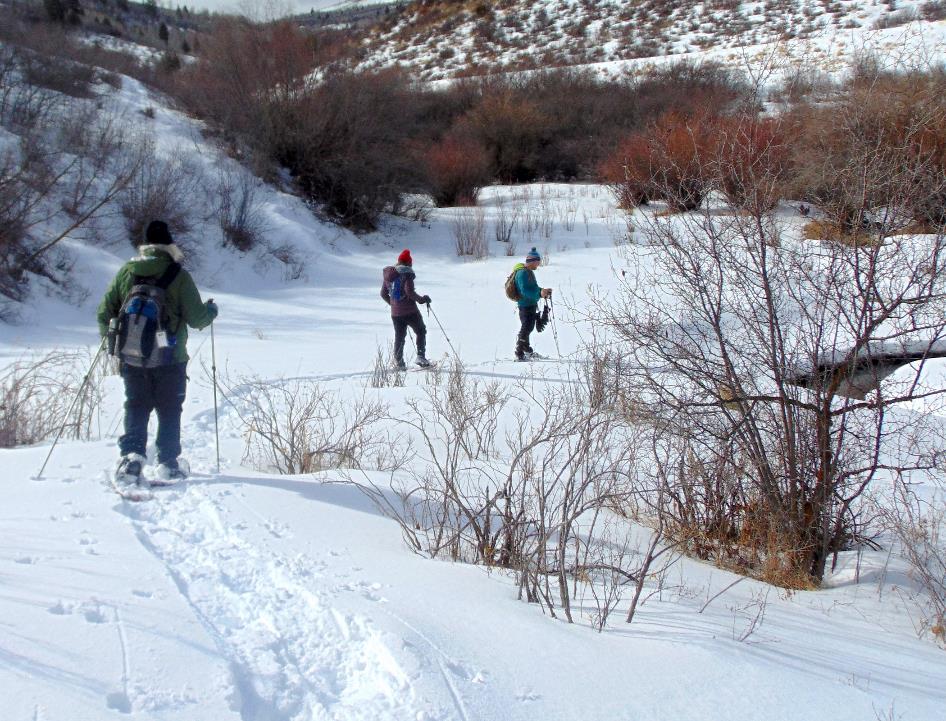 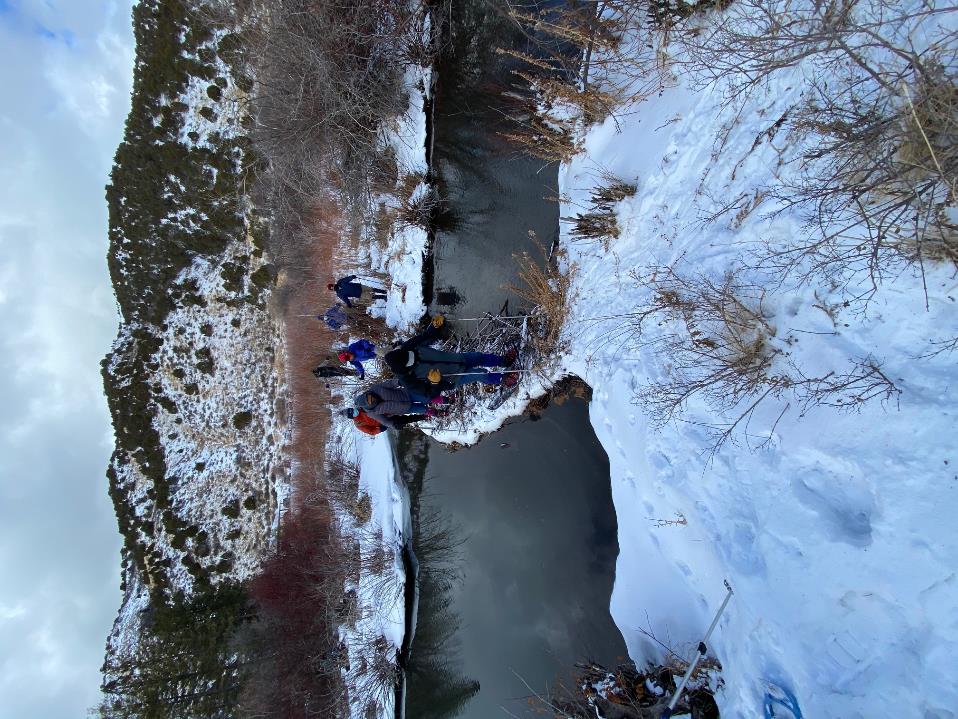 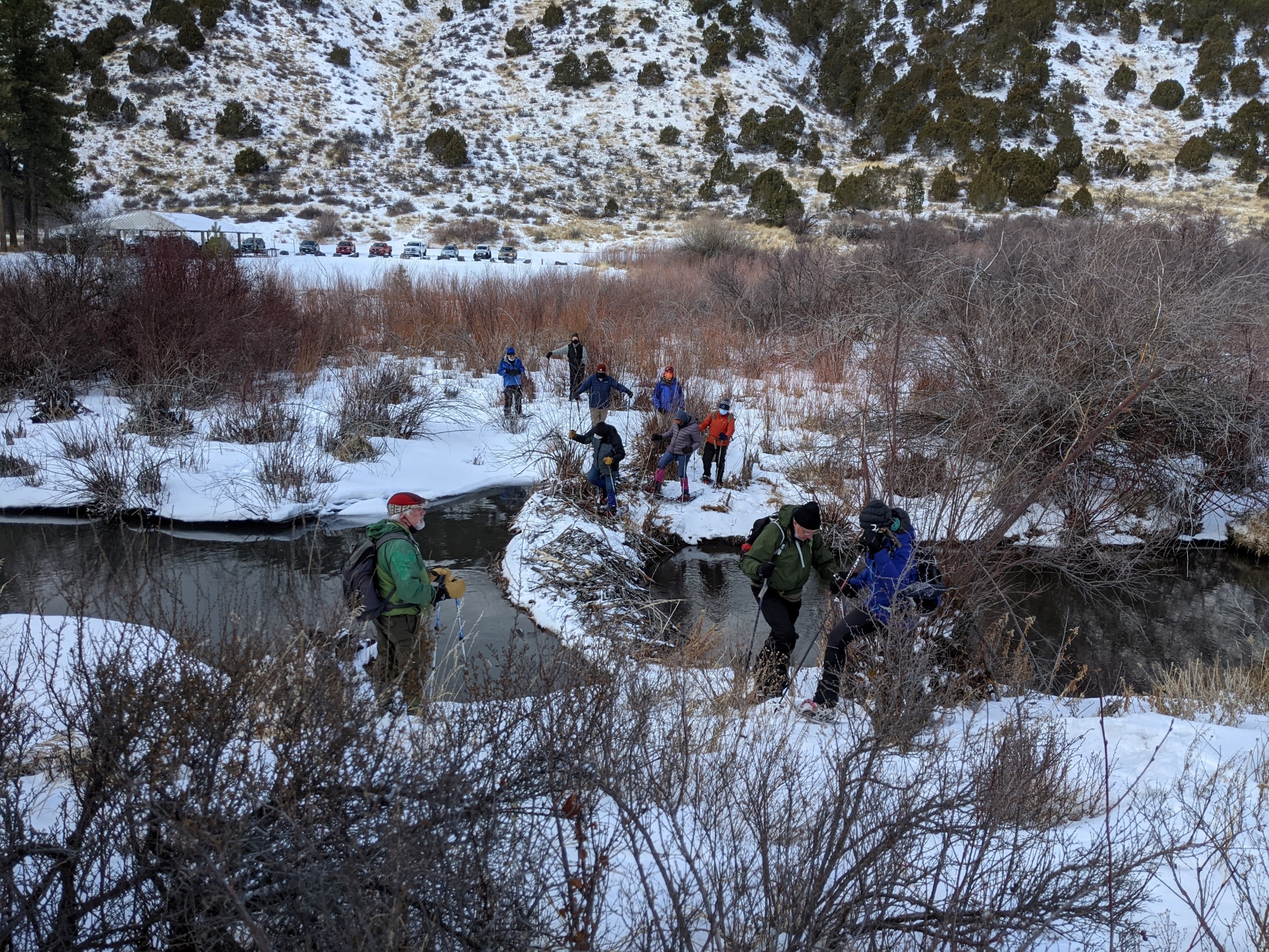 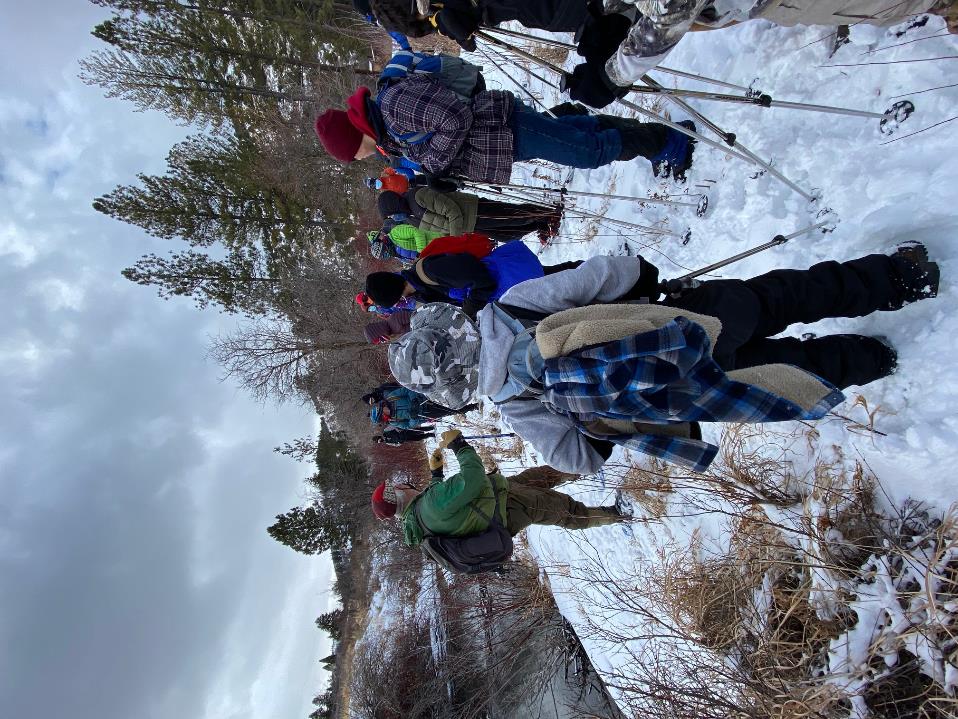 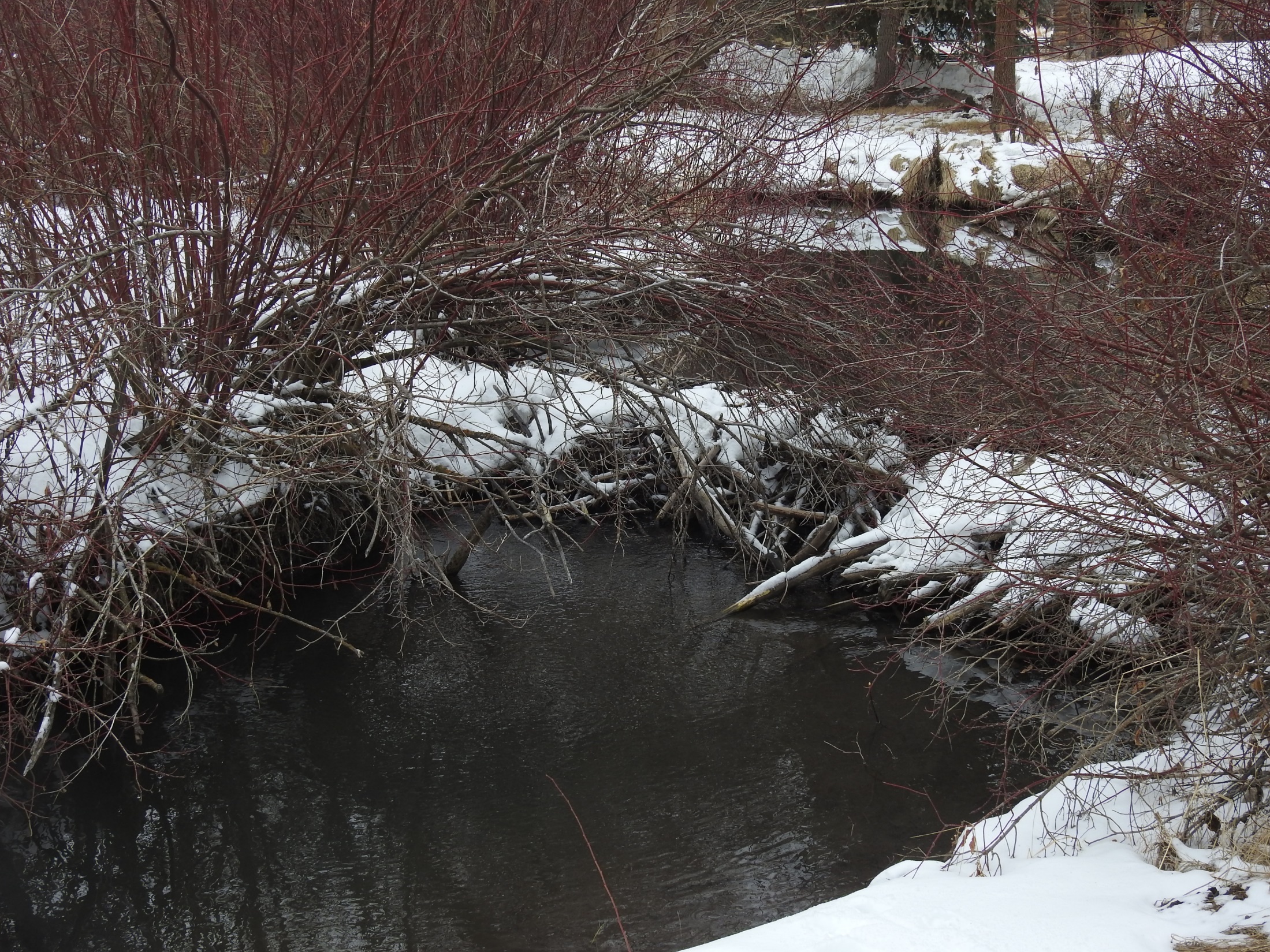 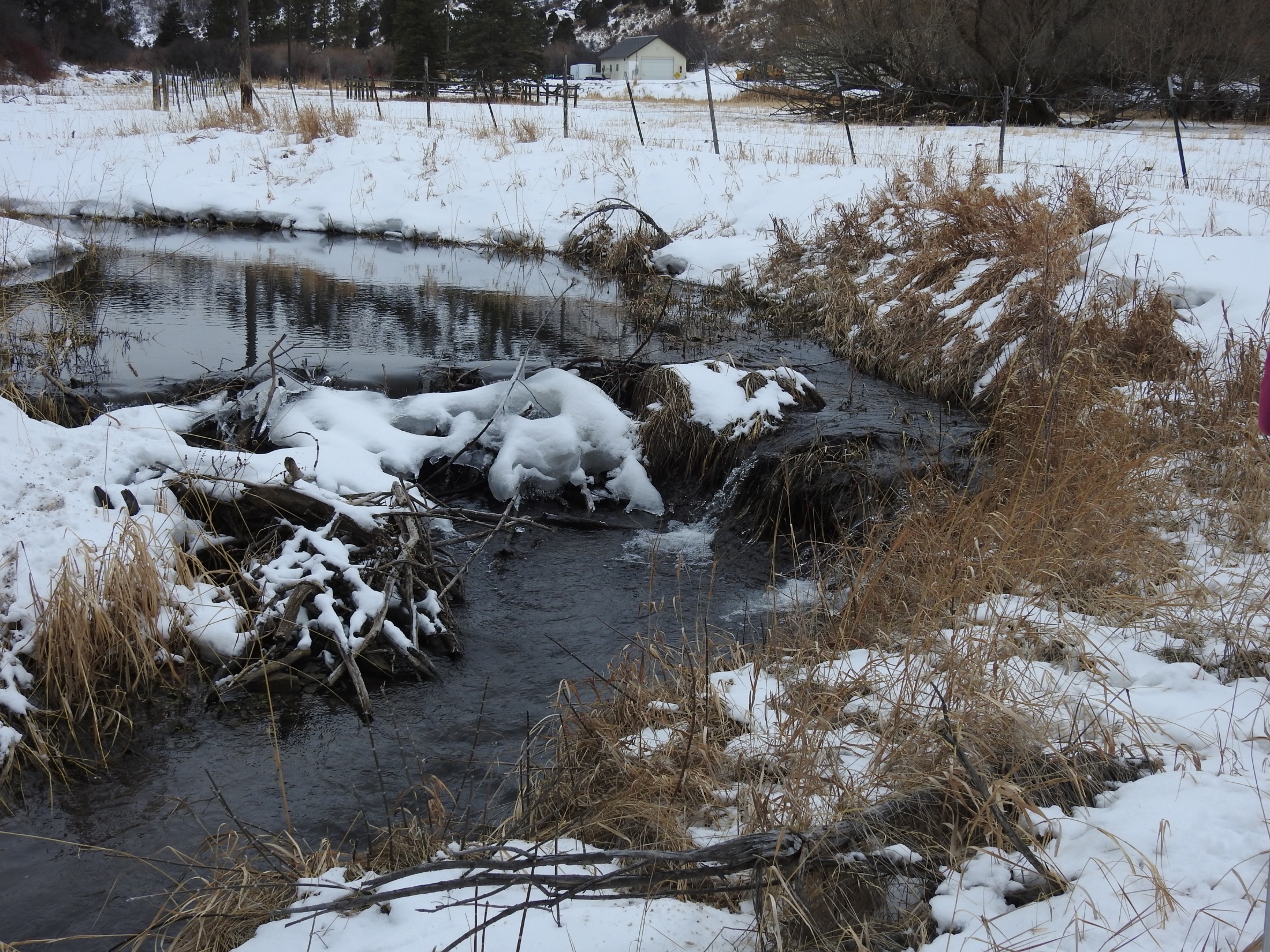 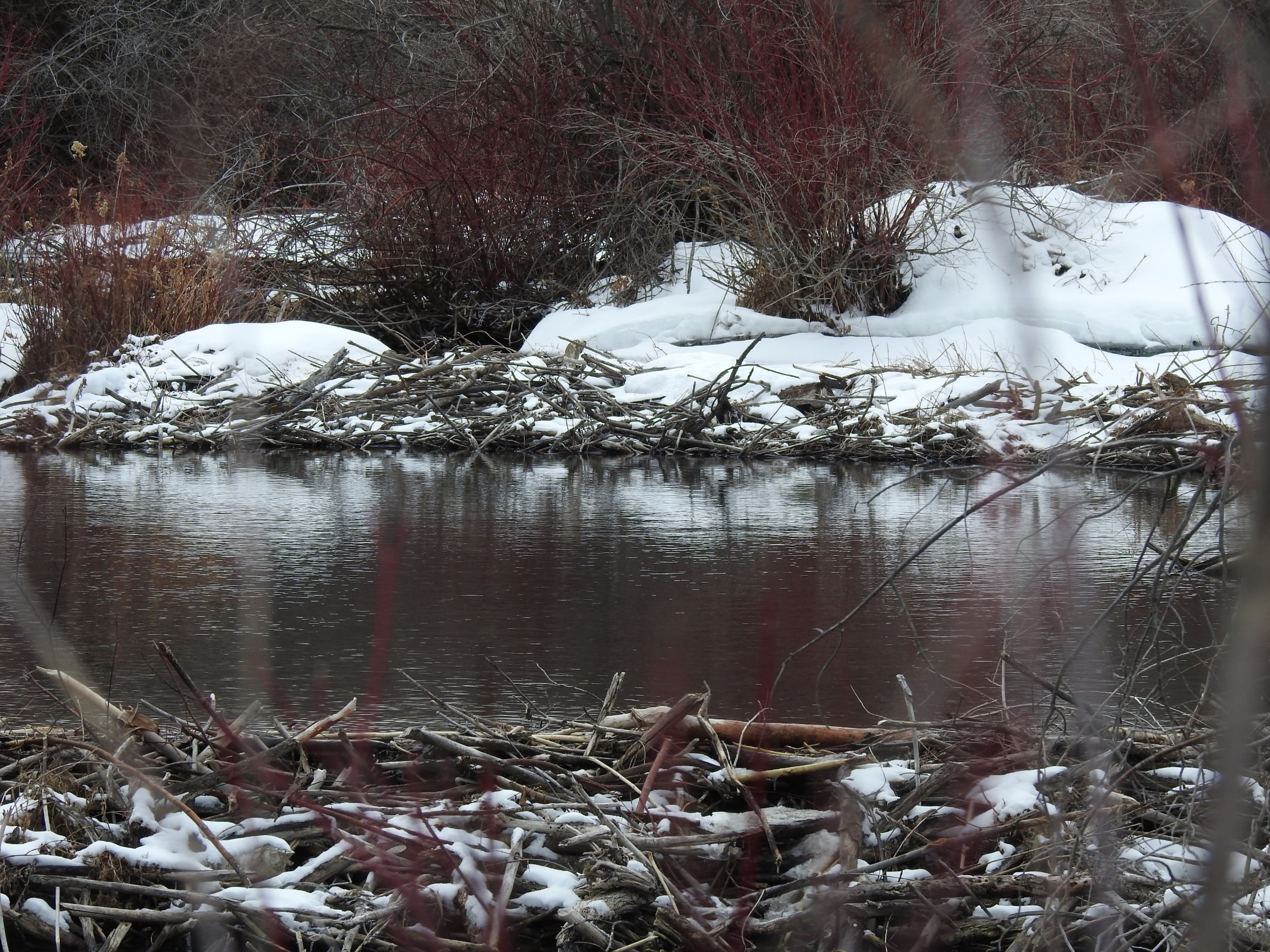 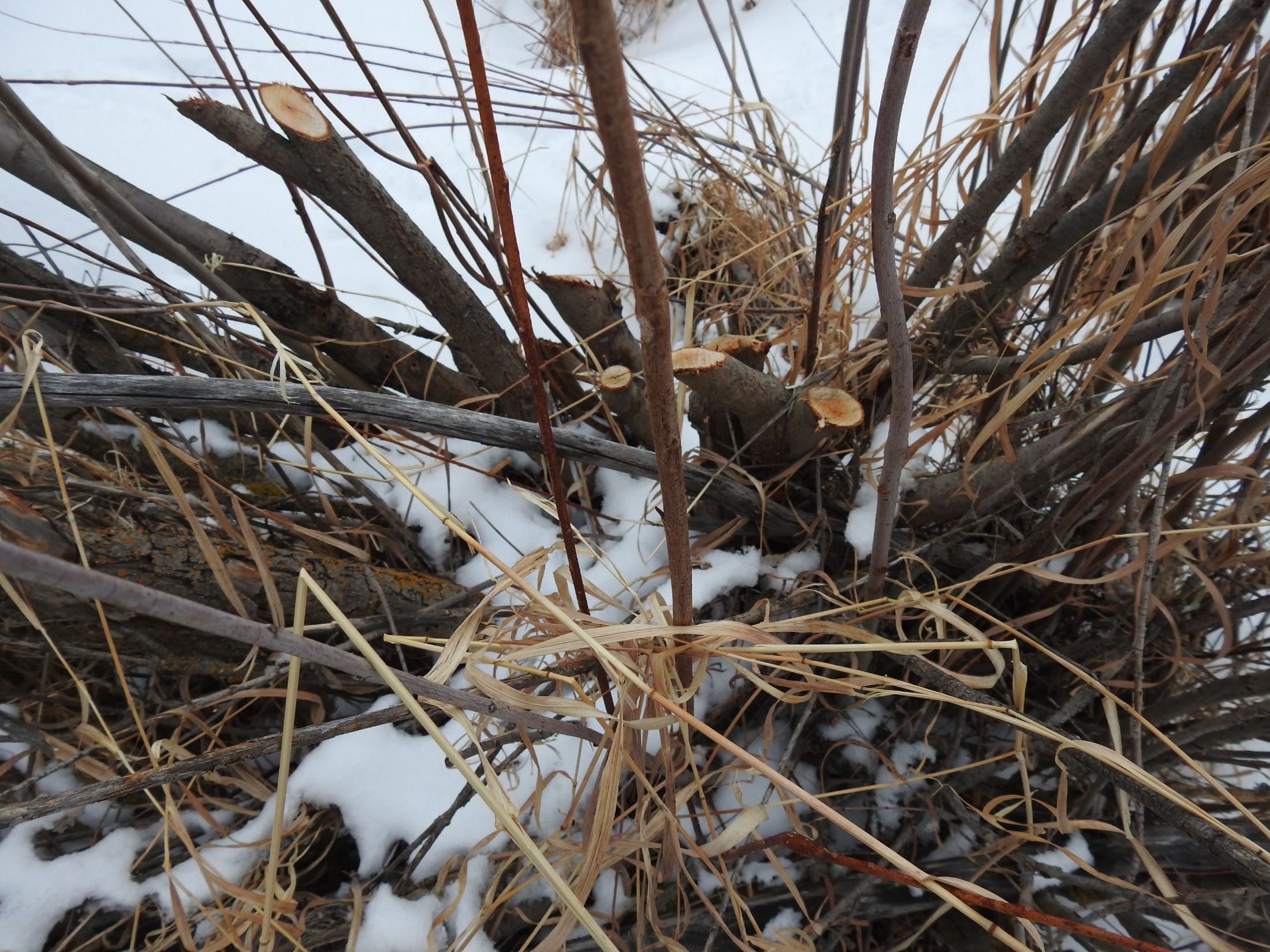 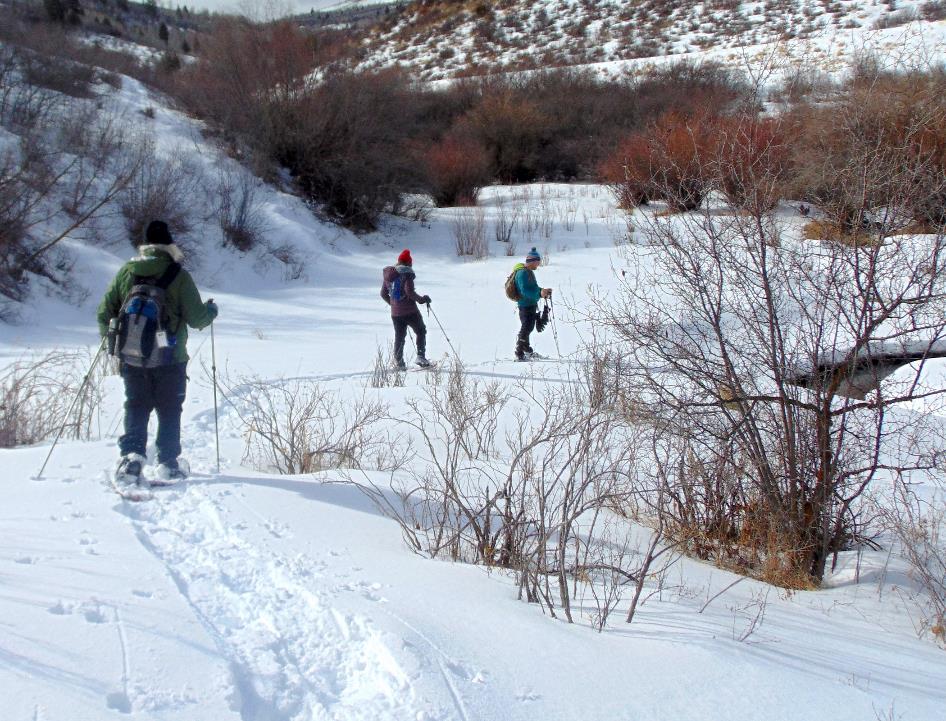 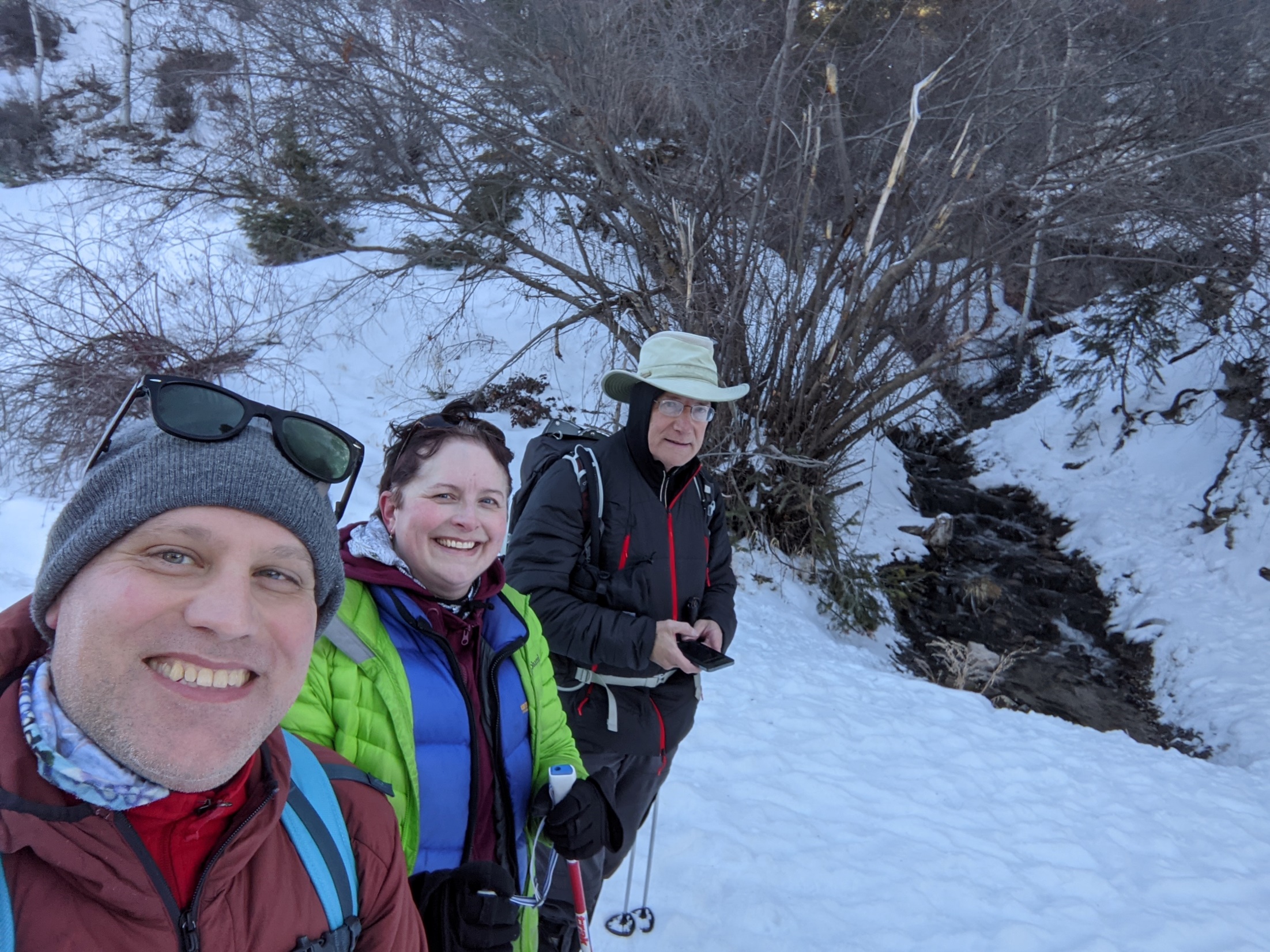 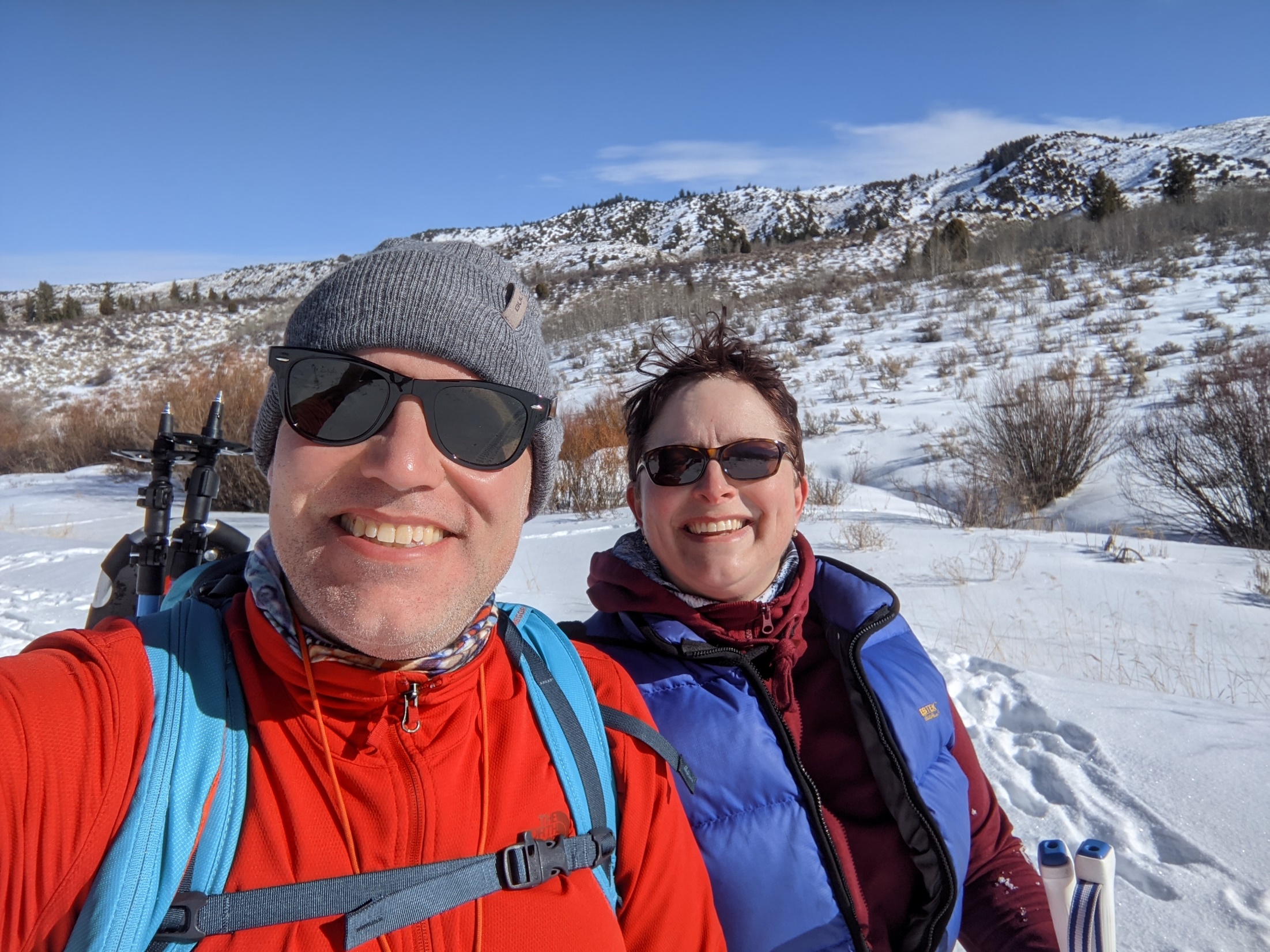 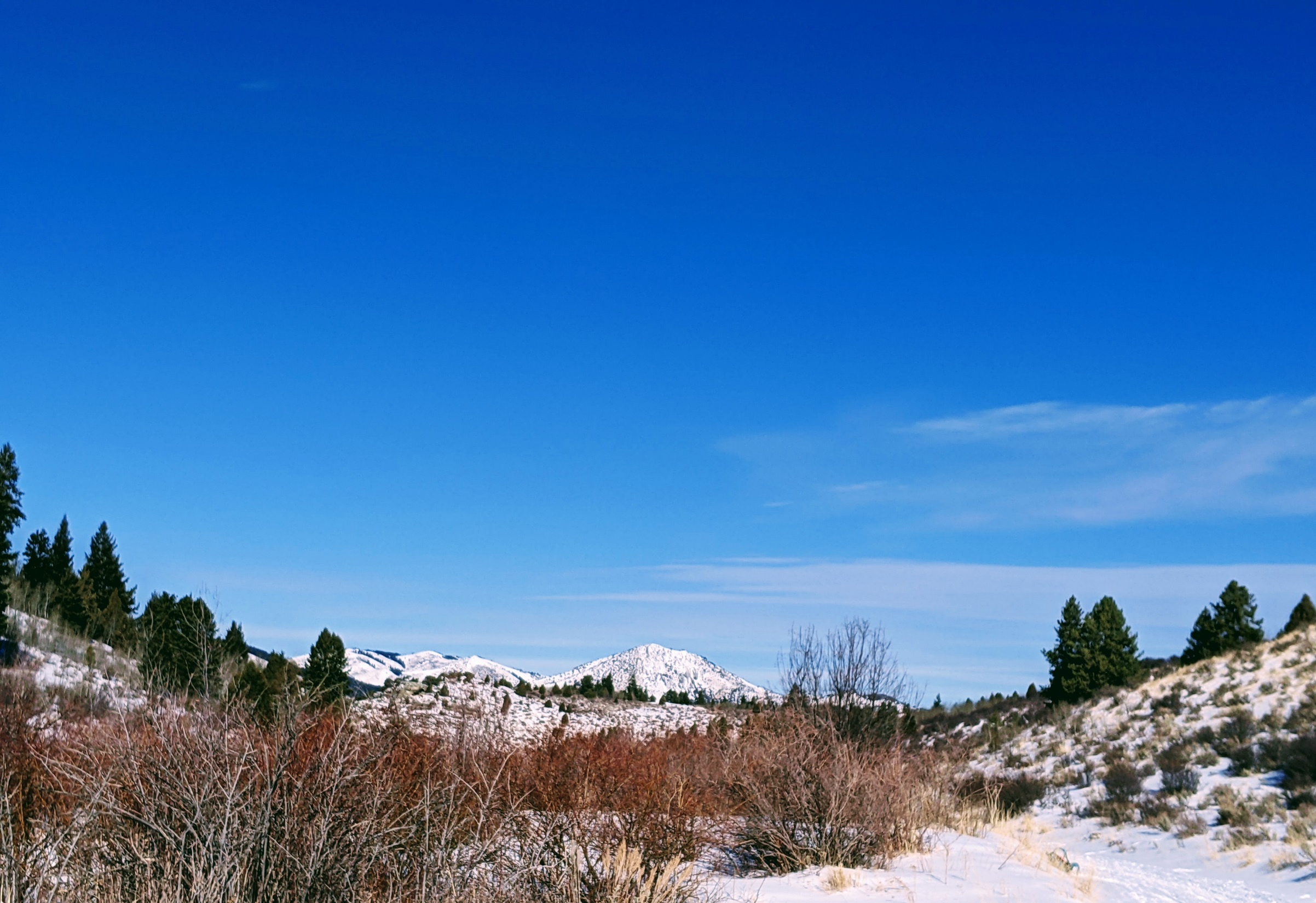 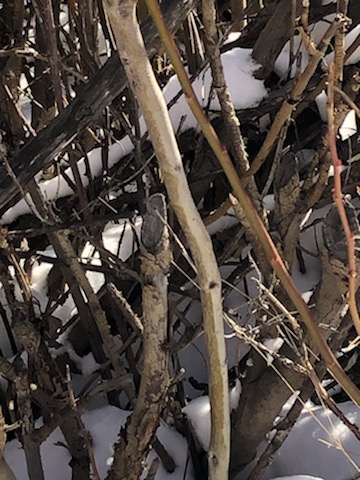